Desert Meerkats
non – chronological report
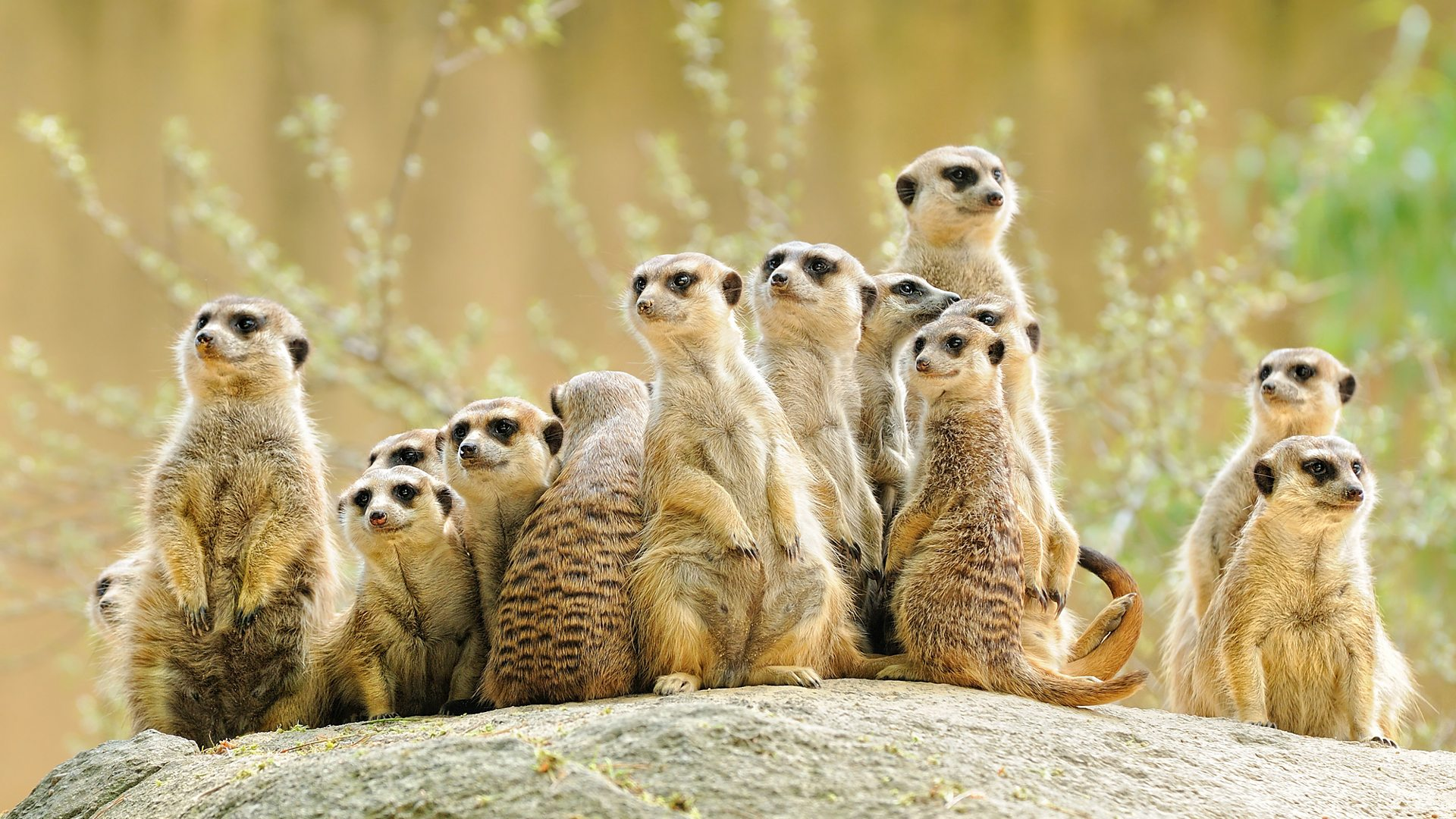 They eat grasshoppers.
They eat grubs.
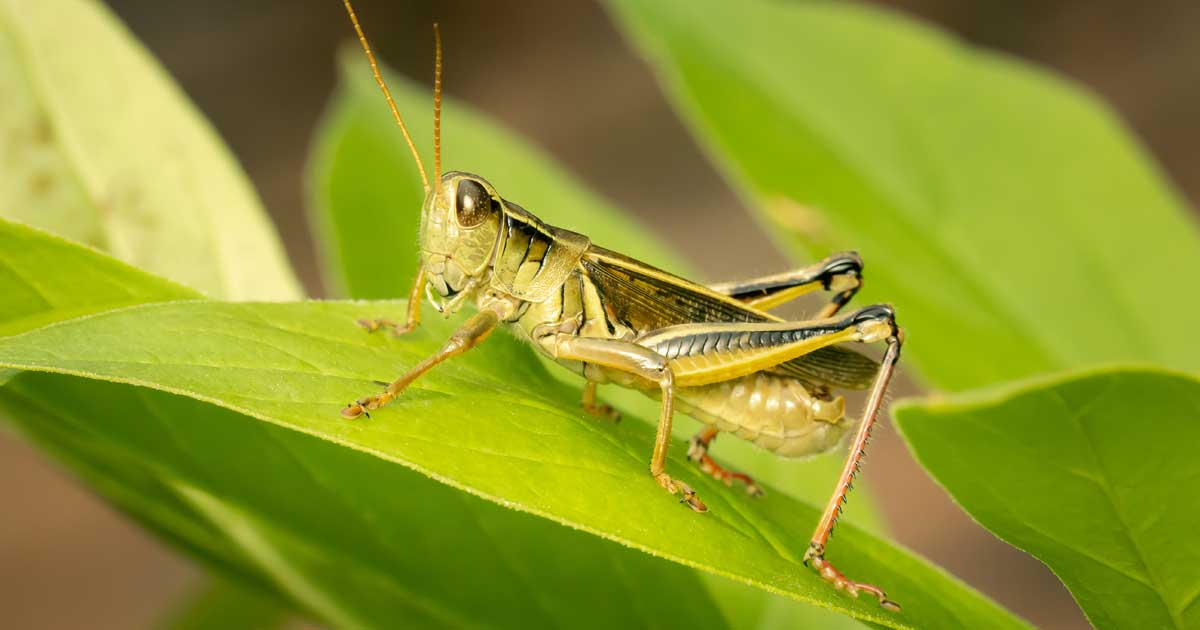 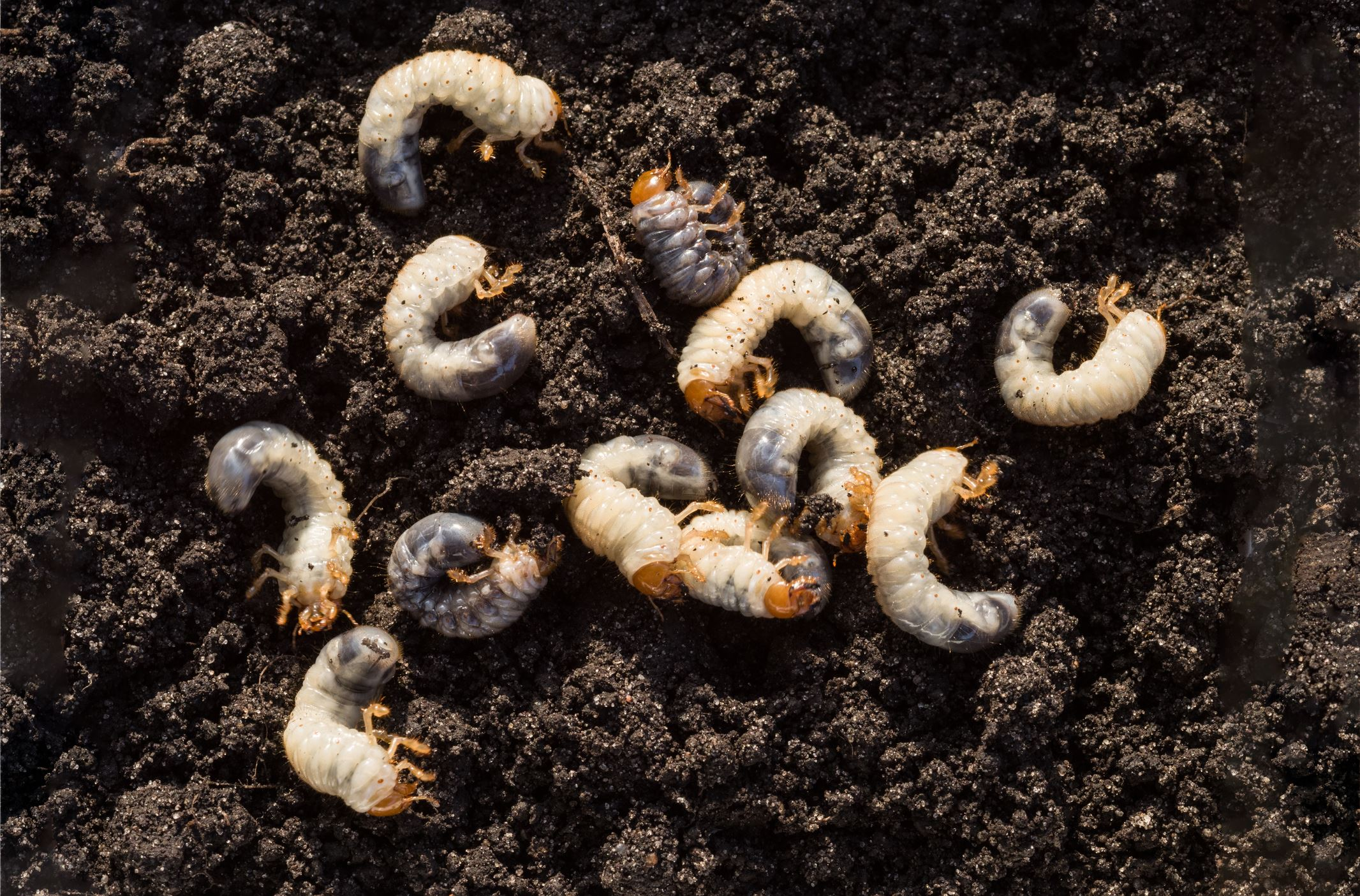 Their Food
They eat worms.
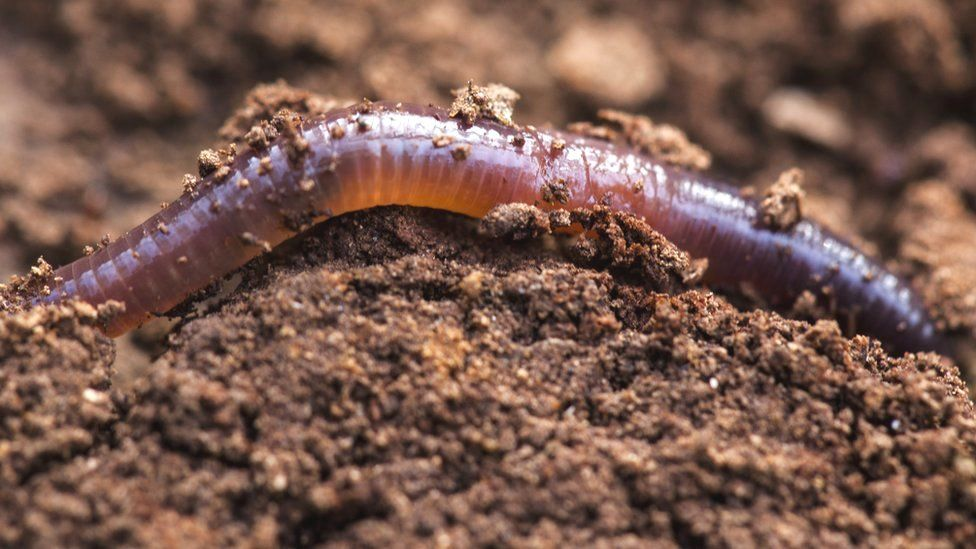 Burrows are safe places to give birth to their young.
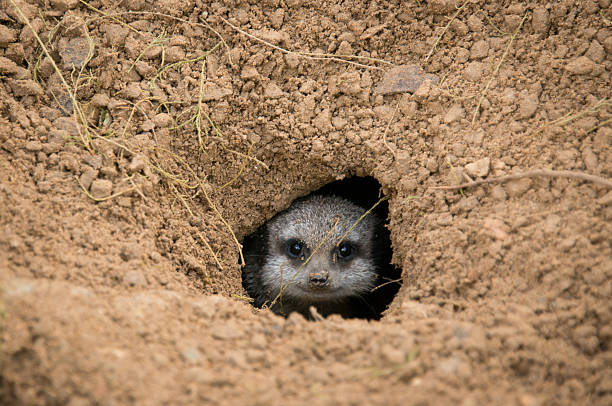 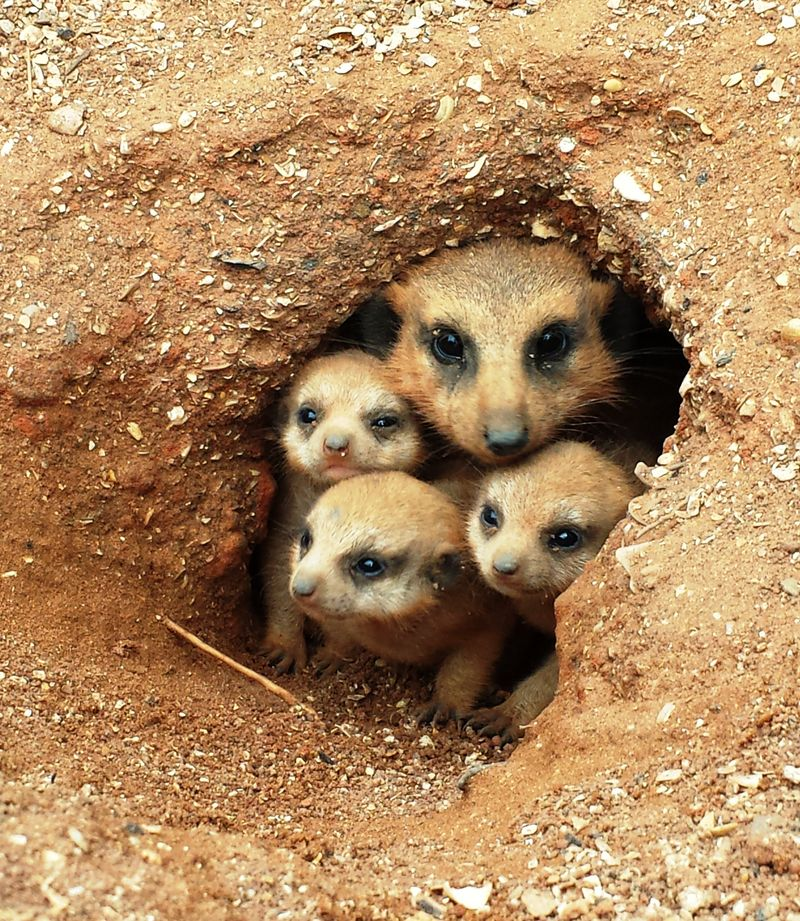 Their habitat
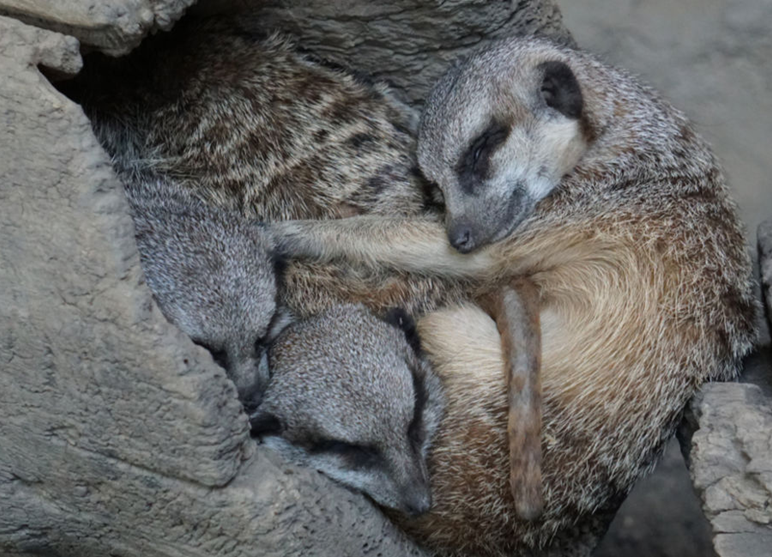 When they are in danger they run to their burrows.
They sleep in their burrows at night.
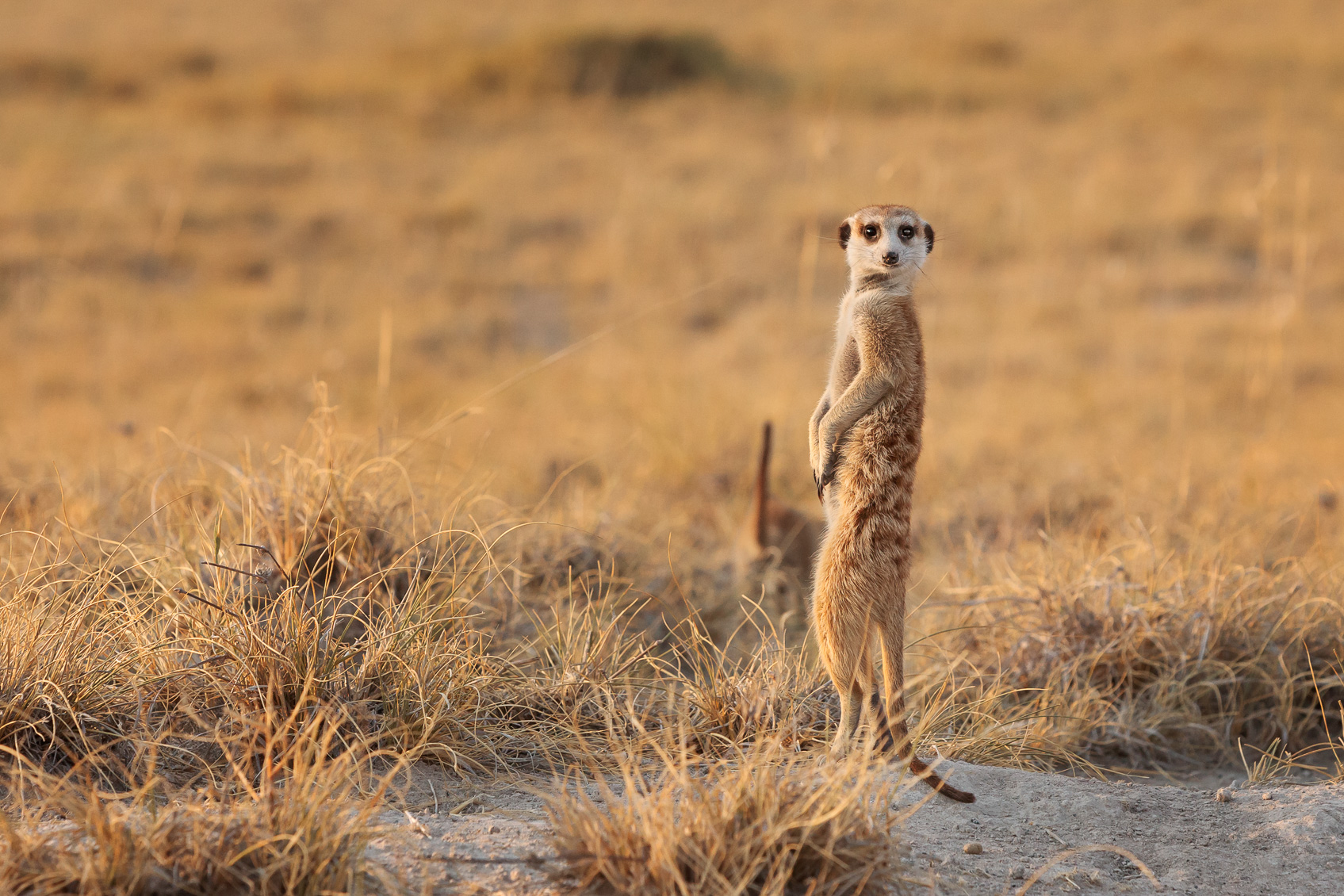 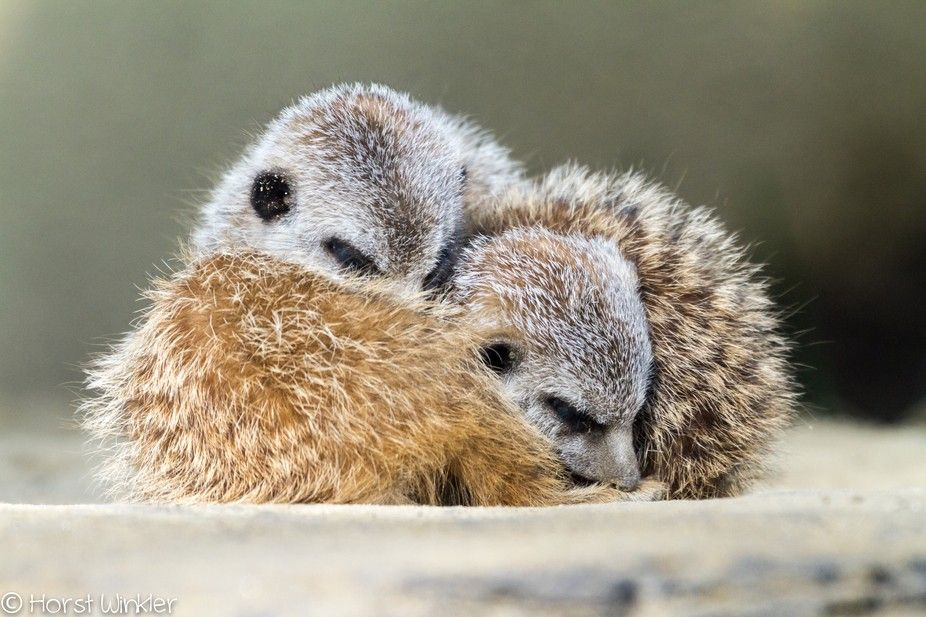 Safety
One meerkat stays awake and looks out for danger,
They have a nap.